Objetivos de la unidad
Al final de esta lección, debería poder aplicar conceptos clave en una actividad basada en un escenario:
Características de gestión de ICS 
Comando de Incidentes y Comando Unificado 
Tamaño inicial
Desarrollar objetivos de incidentes 
Determinación de los requisitos de recursos 
Determinación de la estructura de ICS apropiada para un incidente 
Transferencia de commando
1
Escenario: Condado de Liberty
Mapa del Condado de Liberty
El escenario para esta actividad tiene lugar en el Condado de Liberty. 
El Condado de Liberty está ubicado en el estado ficticio de Columbia, en la Costa Atlántica entre Canadá y México. 
El condado de Liberty es principalmente rural con grandes extensiones de bosques, tierras de pastoreo y tierras de cultivo. 
La población del condado es 302,412. Casi la mitad de la población reside en Central City, y otra cuarta parte de los residentes permanentes del condado viven en cuatro ciudades más pequeñas: Fisherville, Harvest Junction, Kingston y Bayport. 
El gobierno del Condado de Liberty incluye un Departamento del Sheriff, un Centro de Administración de Emergencias, un Departamento de Salud Pública, un Departamento de Obras Públicas y una Junta de Escuelas. La infraestructura del condado incluye una presa y un embalse, un puerto marítimo y dos aeropuertos.
2
Ciudad central
Central City es la sede del condado de Liberty y alberga a una población de 149,000. Es una ciudad diversa con áreas industriales, áreas comerciales, complejos de viviendas multifamiliares y subdivisiones unifamiliares.
El gobierno de la ciudad central incluye un Departamento de Bomberos, un Departamento de Policía y un Departamento de Obras Públicas. La ciudad tiene un Distrito Escolar separado, cuatro hospitales y dos universidades.
3
Tu rol
Usted es miembro de la comunidad de manejo de emergencias dentro del Condado de Liberty y Central City. 
Podría pertenecer a cualquiera de las muchas disciplinas que podrían estar involucradas en la respuesta a un incidente, como Bomberos, Policía, Servicios de Emergencias Médicas, Obras Públicas o Salud Pública. A los efectos de esta actividad, no es importante. 
Usted es la primera persona de nivel de supervisión que llega a la escena de un incidente. En esta actividad, aplicará lo que ha aprendido en este curso para elegir la acción de respuesta inicial apropiada que debería ocurrir.
4
Recinto ferial del condado de Liberty
El recinto ferial del condado de Liberty se encuentra al noroeste de Central City. Fairgrounds Avenue, el límite sur del recinto ferial, es una calle al norte de los límites de la ciudad, dentro de la jurisdicción del Condado de Liberty.
Las instalaciones interiores y exteriores de Liberty County Fairgrounds se utilizan durante la mayor parte del año.
5
Feria del Condado de Liberty y Rodeo
Es la semana de la Feria y Rodeo del Condado de Liberty. Este evento se lleva a cabo en el recinto ferial y atrae a varios miles de visitantes diariamente. 
Temprano en la noche grandes multitudes llenan el complejo de 127 acres. La gente viaja desde y hacia las áreas de estacionamiento, el tráfico está congestionado y el área de Midway, el escenario al aire libre y la Tribuna se llenan al máximo. 
Pequeños elementos de la oficina del Alguacil del Condado, el Departamento de Policía de Central City, el Departamento de Bomberos de Central City y los Servicios Médicos de Emergencia del Condado (EMS, por sus siglas en inglés) están ubicados en y alrededor del recinto ferial para brindar seguridad pública en el evento. Estas organizaciones operan de manera cooperativa, pero no se ha establecido una estructura de comando de incidentes centralizada.
6
Accidente de camión cisterna
Alrededor de las 5 p.m. Un gran camión que viaja rápido en dirección oeste por Fairgrounds Avenue se desvía de la carretera, salta por la acera cerca de la entrada del recinto ferial y pasa a través de la multitud. El vehículo se detiene cuando se ejecuta en una sala de exposiciones al lado del escenario al aire libre. Unos momentos después, cuando la multitud comienza a reaccionar, el gran camión se incendia. 
Varias personas resultaron heridas cuando el camión cisterna pasó a través de la multitud y podría haber muertes. Hay desorden ya que algunos intentan huir y otros intentan ayudar. 
El camión grande es un incendio activo que debe ser suprimido y podría extenderse a estructuras cercanas. Hay otros peligros potenciales que incluyen un edificio y servicios públicos dañados (electricidad, agua y gas) que podrían dañarse. 
El personal de seguridad pública en la escena, las autoridades policiales, los bomberos y el servicio de emergencias médicas responde inmediatamente al incidente. Tanto el Centro de Operaciones de Emergencia de Central City como el de Liberty County son notificados de estos eventos y se preparan para enviar cualquier recurso adicional requerido para el incidente.
7
Establecer comando
Ahora es aproximadamente a las 5:15 pm. Usted es el primer supervisor en escena y es necesario establecer rápidamente el Comando de Incidentes. 
Revisemos algunas de las características de administración de NIMS que se aplican para determinar el mejor enfoque para la función de comando de incidente en un incidente:
Establecimiento y Transferencia de Mando: los primeros en escena deben establecer explícitamente un comando incidental o unificado e indicar y registrar claramente cuándo se transfiere el comando. 
Cadena de comando y unidad de comando: todos los respondedores deben estar bajo una estructura de comando única liderada por un Comandante de incidente (IC) designado o un comando unificado (UC). 
Comando unificado: si hay varias organizaciones, disciplinas o jurisdicciones involucradas en la respuesta, ¿es suficiente un único IC o existe la necesidad de un comando unificado? La UC se usa normalmente para incidentes que involucran múltiples jurisdicciones, una sola jurisdicción con participación de múltiples agencias, o múltiples jurisdicciones con participación de múltiples agencias.
8
Establecer comando (continuación)
Entonces, como usted es el primer supervisor en la escena, ¿qué tipo de comando de incidente cree que se necesita? 
Un solo Comandante de Incidentes del Departamento de Bomberos porque la evacuación de las víctimas y el incendio son las principales preocupaciones. 
Un único comandante de incidentes de EMS porque hay víctimas y la seguridad de la vida es su prioridad número uno. 
Un único comandante de incidentes del Sheriff del Condado de Liberty porque el incidente ocurrió dentro de la jurisdicción del Condado de Liberty y existen posibles consideraciones sobre la escena del crimen. 
Un solo incidente Comandante de Obras Públicas porque el incidente ha afectado la infraestructura y las utilidades dañadas podrían expandir el impacto del incidente. 
Un Comando Unificado que representa Fuego / EMS, Cumplimiento de la Ley y Obras Públicas
9
Establecer comando (continuación)
Has establecido un comando de incidente bajo un único Comandante de Incidente. Este Comandante de Incidentes será del Departamento de Bomberos de Central City. Otras jurisdicciones y agencias involucradas en la respuesta a este incidente tomarán la dirección de este Comandante del incidente. 
Esto se ajusta a la característica de gestión de NIMS de la cadena de mando y la unidad de mando: todos los respondedores están bajo una única estructura de comando liderada por un Comandante de incidentes. 
Recuerde que el Comandante del incidente manejará el incidente estableciendo un conjunto común de objetivos de incidente para todas las jurisdicciones y agencias involucradas en esta respuesta.
10
Entonces, ¿qué sigue?
Actuando como Comandante del incidente y determinando su aproximación al incidente, sus acciones iniciales deben incluir un SIZE-UP. 
Se realiza una evaluación para desarrollar los objetivos iniciales del incidente. Los objetivos del incidente definirán qué tipos de recursos se requieren para responder al incidente. Finalmente, los recursos que gestionará el Comandante del incidente afectarán a qué puestos del Personal general y del Comando se activarán para ayudar al CI en la gestión del incidente.
Entonces, ¿qué sigue? (Continuado) 
Las consideraciones para una evaluación detallada en este curso incluyen: 
Evaluar la naturaleza y magnitud del incidente. 
Determinar los peligros y preocupaciones de seguridad. 3.Determinar las prioridades iniciales y los requisitos de recursos inmediatos.
Determinar la ubicación del puesto de comando de incidentes y el área de espera. 
Determinar las rutas de entrada y salida para los respondedores.
Nuevamente, primero deberá completar sus actividades de tamaño para determinar las secciones de ICS que necesitará para administrar el incidente. En la siguiente actividad, recorrerá estas acciones iniciales que tomará como el primer supervisor en la escena.
11
Evaluar la naturaleza y la magnitud
Comenzaremos la evaluación observando las dos primeras consideraciones:
Evaluar la naturaleza y magnitud del incidente.
Determinar los peligros y preocupaciones de seguridad.
Nature anLa naturaleza y la magnitud se refieren a su evaluación de qué tipo de incidente enfrenta. Esto puede incluir el tipo de incidente y el tamaño y la complejidad del evento. 
¿Qué valoras es la naturaleza de este incidente? 
Un evento de incendio porque estamos tratando con un incendio de un vehículo, un posible incendio estructural y personal herido
Un evento médico porque estamos tratando con personal herido y potencialmente muerto. 
Un evento de aplicación de la ley porque hay un requisito para la escena y el control del tráfico y la posibilidad de una escena del crimen
Un evento de infraestructura pública debido al potencial de líneas eléctricas caídas, tuberías de agua y la posible presencia de gas de los servicios públicos dañados.
12
Mecanografía de incidentes
Debe recordar de este curso que una forma útil de caracterizar incidentes es mediante la escritura de incidentes. 
Los incidentes se clasifican en 5 tipos basados ​​en complejidad. Los incidentes de tipo 5 son los menos complejos y los incidentes de tipo 1 son los más complejos. 
Los factores que afectan la determinación del Tipo de incidente incluyen el tamaño de la estructura del ICS, la cantidad de recursos empleados y la cantidad de tiempo que se anticipa que durará la respuesta al incidente.
13
Mecanografía de incidentes (continuación)
Revise las siguientes definiciones y determine qué tipo de incidente es apropiado para el incidente en este escenario. INCIDENTE DE TIPO 5: uno o dos recursos de respuesta individuales con hasta 6 miembros del personal de respuesta, se espera que el incidente dure solo unas pocas horas, no se hayan activado las posiciones de Comando de ICS y del Personal general 
INCIDENTE DE TIPO 4: se requieren varios recursos de respuesta única, la respuesta se limitará a un período operativo, seleccione el Comando ICS y el Personal General activados solo según sea necesario 
INCIDENTE DE TIPO 3: los requisitos de recursos excederán los recursos de respuesta iniciales, pueden extenderse a múltiples períodos operativos, algunos o todos los comandos de ICS y el personal general están activados 
INCIDENTE DE TIPO 2: se requerirán recursos regionales o nacionales, el incidente se extenderá a múltiples períodos operativos, la mayoría o todas las posiciones del Comando ICS y del Personal General se llenarán 
INCIDENTE DE TIPO 1: se requieren recursos a nivel nacional, el incidente se extenderá a múltiples períodos operacionales, se utilizarán todos los puestos del personal de Comando y General de ICS y se deberán establecer sucursales
14
Riesgos y preocupaciones de seguridad
Comprender que se trata de un Incidente de Tipo 4 ya debería proporcionarle un marco para comprender la cantidad de recursos que necesitará, cuánto tiempo tomará la respuesta y la necesidad de establecer algún Comando de ICS y Personal General para el incidente. 
La siguiente parte de las actividades de respuesta inicial es determinar los peligros y las preocupaciones de seguridad en el incidente. 
Pensar en los peligros y las preocupaciones de seguridad es un ejercicio importante para el Comandante de Incidentes o el Comando Unificado. Debe definir los problemas a los que se enfrenta antes de poder determinar y priorizar las acciones que debe tomar en respuesta al incidente.
15
Riesgos y preocupaciones de seguridad (continuación)
Para revisar el escenario, aquí hay un extracto de la descripción proporcionada anteriormente: 
Varias personas resultaron heridas cuando el camión grande pasó a través de la multitud y puede haber muertes. Hay desorden ya que algunos intentan huir y otros intentan ayudar. 
El camión cisterna es un incendio activo que debe ser suprimido y podría extenderse a las estructuras cercanas. El edificio y los servicios públicos (electricidad, agua y gas) podrían dañarse y presentar peligros adicionales para las personas en el área afectada.
16
Determinar las prioridades iniciales y los requisitos de recursos inmediatos
Ahora que ha definido la naturaleza y la magnitud del incidente y comprende los peligros y las preocupaciones de seguridad que enfrenta, puede comenzar a determinar las prioridades y los recursos. 
Comencemos revisando dos de las características de gestión de ICS que se aplican para determinar las prioridades: 
Gestión por Objetivos: Identifique prioridades y objetivos de respuesta y defina los recursos necesarios para alcanzar los objetivos. Esta es una actividad clave que debe ser documentada. 
 Planificación de acción ante incidentes: los objetivos, tácticas y asignaciones de incidentes para operaciones y soporte se registran y comunican a través de un IAP. Si bien esto puede no comenzar como un extenso documento escrito al principio de una respuesta, a medida que los incidentes aumentan en tamaño, complejidad y longitud, es cada vez más importante documentar las actividades de respuesta a incidentes.
17
Determinar las prioridades iniciales y los requisitos de recursos inmediatos (continuación)
Ahora necesita determinar qué acciones deben tomarse en respuesta al incidente.
Desarrolle algunos objetivos simples para algunos de los riesgos de incidentes y preocupaciones de seguridad identificados anteriormente, y recuerde utilizar el enfoque “INTELIGENTE” que se analiza en este curso: los objetivos de incidentes deben ser específicos, medibles, orientados a la acción, realistas y sensibles al tiempo.
18
Determinar las prioridades iniciales y los requisitos de recursos inmediatos (continuación)
Tienes muchos objetivos para este incidente. Perseguirá múltiples objetivos simultáneamente, pero también debe comprender la prioridad de sus objetivos. ¿Cuál de los objetivos que evalúas tiene la mayor importancia? 
De las opciones a continuación, ¿cuál evalúa como su principal objetivo prioritario? 
Brindar atención médica al personal lesionado. 
Mitigar materiales inflamables / explosivos 
 Establezca un perímetro controlado alrededor del incidente
19
Determine las prioridades iniciales y los requisitos de recursos inmediatos (continuación)
Una vez que haya determinado sus objetivos y prioridades, debe determinar a continuación los recursos que necesitará para responder al incidente y lograr sus objetivos.
Defina los recursos que cree que necesitará para lograr estos objetivos. 
Recuerde las siguientes características de gestión de ICS que pueden aplicarse para determinar los requisitos de recursos:
Gestión integral de recursos: ¿qué recursos están disponibles para asignación o asignación (personal, equipo, equipos e instalaciones)? IC / UC puede obtener planes preexistentes y herramientas de administración de recursos para ayudar a determinar qué recursos están disponibles fácilmente y cuáles deben llenarse externamente. 
Instalaciones y ubicaciones de incidentes: ¿qué instalaciones se requieren para gestionar el incidente y dónde se ubicarán?
Comunicaciones integradas: pueden todas las disciplinas y organizaciones involucradas en la gestión y respuesta de incidentes comunicarse de manera efectiva. ¿Hay algún vacío de comunicación que deba ser abordado?
20
Determinar las prioridades iniciales y los requisitos de recursos inmediatos - Estudiante
Camiones de bomberos con personal de bomberos 
Ambulancias con personal médico. 
Equipo de materiales peligrosos
Control de tráfico de la ley
Investigadores de cumplimiento de la ley 
Investigadores de incendios 
Médico forense / forense 
Obras públicas - Eléctricas 
Obras públicas - Agua 
Obras Públicas - Gas 
Equipo de Búsqueda y Rescate Urbano. 
Equipos de lucha contra incendios forestales
Perros de detección de bombas K-9
Equipo de eliminación de artillería explosive
De la lista anterior, ¿qué recursos necesitaría para lograr estos cuatro objetivos?
Brindar tratamiento médico al personal lesionado. 
Apague el fuego del vehículo y evite su expansión.  
Establecer un perímetro controlado alrededor del incidente. 
Gestionar el tráfico para garantizar el acceso de los respondedores.
21
Determine las prioridades iniciales y los requisitos de recursos inmediatos (continuación)
Antes de pasar de los recursos, veamos algunas características de administración de NIMS más que se pueden aplicar a la administración de recursos: 
Terminología común: el uso de términos estándar para recursos puede ayudar a garantizar que cuando solicite un recurso cumpla con sus requisitos. 
Responsabilidad: necesitará procesos para registrar e informar el estado de todos los recursos del incidente desde el momento en que llegan al incidente hasta que regresan a su jurisdicción. 
Implementación: deberá controlar la implementación de los recursos para asegurarse de recibir solo lo que solicitó. Los recursos no solicitados pueden ocupar el espacio necesario para los recursos solicitados y pueden crear requisitos de administración adicionales en el Incidente o Comando Unificado.
22
Determinar ubicaciones de incidentes
Felicidades, has completado las tres primeras acciones de respuesta inicial: 
Evaluar la naturaleza y magnitud del incidente. 
Determinar los peligros y preocupaciones de seguridad.
Determinar prioridades iniciales y requisitos de recursos inmediatos A continuación, debe considerar algunos problemas asociados con el control del sitio: 
Determine la ubicación del puesto de comando de incidentes y el área de espera 
Determine las rutas de entrada y salida para los respondedores
23
Determine las ubicaciones de los incidentes (continuación)
Revise el mapa e indique dónde ubicaría las siguientes ubicaciones de incidentes:
Puesto de mando de incidents
Área de ensayo
Punto de entrada para los respondedores. 
Punto de salida para los respondedores.
24
Establecer una estructura de ICS
Al actuar como Comandante de incidentes, ha completado una evaluación para incluir la identificación de problemas de seguridad y peligros, el establecimiento de prioridades, la determinación de recursos y la definición de las ubicaciones clave de administración de incidentes iniciales.
Ahora que comprende lo que está tratando de lograr y los recursos que administrará, necesitará definir la estructura de ICS que se necesitará para respaldar la gestión del incidente. 
En este punto del escenario, el Comando de Incidente probablemente consiste en que el Jefe de Bomberos trabaje sobre el capó de un vehículo de comando. Los recursos adicionales llegarán pronto y el Comandante del incidente necesitará personal adicional para ayudar en la gestión de la respuesta al incidente.
Establecer una estructura de ICS (continuación) 
Hay varias características de gestión de NIMS que pueden aplicarse para determinar la estructura de ICS adecuada para un incidente: 
Cadena de mando y unidad de mando: todos los recursos deben funcionar para una sola sección del personal general y todas las secciones del personal general deben informar y recibir instrucciones de un solo IC 
Rango de control manejable: la estructura del ICS debe ser de un tamaño suficiente para ayudar al IC a administrar el incidente de manera efectiva. Una clave para esto es restringir el número de subordinados o funciones que administra cada supervisor. 
Organización modular: ¿qué partes de la estructura de ICS se necesitan para manejar el incidente? Piense con anticipación para el próximo período operacional, ya que lo que necesita a menudo debe solicitarse ahora.
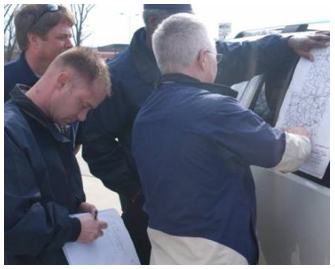 25
Establish an ICS Establecer una estructura de ICS (continuación) Structure (Continued)
¿Qué puestos de ICS y del personal general necesitará para gestionar el incidente? 
Recuerde que el Comandante de Incidentes / Comando Unificado es responsable de realizar todas estas funciones personalmente hasta que él o ella active esa función. 
Comando de incidents 
Información pública 
La seguridad 
Enlace 
Operaciones 
Planificación 
Logística
Finanzas / Administración
26
Establecer una estructura de ICS (continuación)
Anteriormente evaluamos que este es un incidente de tipo 4. Esperamos que se involucren varios aparatos de bomberos, equipos de ambulancia y personal policial. Entre el sitio del incidente, el área de preparación y el perímetro, podemos asumir que al menos 30 personas encargadas de hacer cumplir la ley, incendios y EMS participarán en la respuesta al incidente. Este personal se distribuirá en seis a diez lugares diferentes dentro y alrededor del recinto ferial.
27
Establecer una estructura de ICS (continuación)
Para los fines de esta actividad, solo veremos los ocho puestos del Personal de Comando y del Personal General.
28
Establish an ICS Structure (Continued)
Recuerde qué función desempeña cada puesto de Comando y Personal General: 
El oficial de información pública (PIO) interactúa con el público, los medios de comunicación y otras personas que necesitan información sobre incidentes. 
El Oficial de seguridad supervisa las operaciones de incidentes y asesora al comando de incidentes en asuntos relacionados con la salud y la seguridad. 
El oficial de enlace sirve como punto de contacto del comando de incidentes para organizaciones no incluidas en el comando unificado. 
La Sección de Operaciones planifica y realiza actividades tácticas para lograr los objetivos del incidente establecidos por el comando del incidente. 
El personal de la Sección de Planificación recopila, evalúa y difunde información sobre incidentes al IC / UC y otro personal de incidentes. 
El personal de la Sección de Logística es responsable de proporcionar servicios y asistencia para el incidente. 
IC / UC establece una Sección de Finanzas / Administración cuando las actividades de gestión de incidentes requieren servicios de apoyo administrativo y financiero en la escena o específicos del incidente.
29
Práctica de Selección de Personal
¿Qué posiciones del personal de comando y del personal general que evalúa se requerirán para manejar el incidente?
30
Scenario Part 2
Ahora es justo después de las 6 p.m. y la situación parece empeorar. 
La evaluación inicial de varias bajas fue incorrecta. Hay más de una docena de bajas y al menos tres muertos. 
El incendio del vehículo se extendió rápidamente al edificio, lo que provocó una línea de gas natural dañada en el área de la cocina. La combinación de explosión, incendio y daños por colisión provocaron el colapso parcial del edificio. El fuego sigue ardiendo y ahora amenaza otras estructuras circundantes. 
Las multitudes están bajo control, pero el tráfico aún no se ha despejado completamente del área y continúa desacelerando el ingreso y egreso de los recursos de manejo de emergencias. 
No se ha encontrado el conductor del vehículo y no se ha identificado el origen y el contenido del camión grande. Esto genera nuevas preocupaciones de que esto podría haber sido un acto intencional y que el camión podría haber estado transportando algo peligroso. 
Este incidente ha aumentado en tamaño y complejidad y se extenderá a por lo menos un período operaciona más.
31
Transferencia de comando
Como comandante del incidente usted hace esta evaluación: 
Comando de incidentes: este es un incidente que ahora involucrará a más jurisdicciones y agencias. Las inquietudes de la policía con respecto a la investigación y la preservación de la escena del crimen, y la evaluación de materiales peligrosos (HazMat) deben conciliarse con sus otras prioridades. Un Comando Unificado con representantes de las diversas jurisdicciones y agencias involucradas en la respuesta a este incidente, para incluir Incendios, EMS, Cumplimiento de la Ley y Obras Públicas ahora puede ser el mejor enfoque para el Comando de Incidentes. 
Naturaleza y magnitud del incidente: ahora es un incidente de tipo 3. Los requisitos de recursos excederán los recursos de respuesta inicial que tiene en el sitio, el incidente se extenderá a múltiples períodos operativos y se deberán activar puestos adicionales de Comando de ICS y Personal General 
Peligros y preocupaciones de seguridad: El número de preocupaciones ha aumentado. 
Prioridades y requisitos de recursos: si bien sus objetivos actuales siguen siendo válidos, habrá objetivos adicionales asociados con la investigación del cumplimiento de la ley, la respuesta de HazMat y las acciones de obras públicas que requerirán el desarrollo de nuevos objetivos. Estos objetivos deberán ser priorizados y se necesitarán recursos adicionales para lograr los objetivos. 
Estructura de ICS: la estructura de ICS deberá ampliarse. Los enlaces, una Sección de Planificación, una Sección de Logística y una función de Inteligencia / Investigaciones son algunas de las posiciones que ahora deben considerarse para su inclusión en la estructura del Comando de Incidentes.
32
Transferencia de mando (continuaccion)
El Comandante de incidents inicial puede continuar sirviendo como miembro de un commando unificado. Tambien es possible que el aumento de la complejidad conduzca al nombramiento de mas personal de alto nivel para el Comando de Incidentes. 
Recuerde que el establecimiento y la transferencia de mando es una caracteristicas de la administracion de NIMS. Deba indicar y registrar claramente cuando se transfiere el commando 
La transferencia de commando se debe realizer para crear una interrupcion minima del incidente. Siempre que sea possible, la Transferencia de Mando debe incluir un informe complete sobre la situaccion realizada cara a cara con el Nuevo Comandante de Incidentes o Comandante Unificado 
El Plan de Acción de Incidentes de Característica de Gestión NIMS también se aplica aquí. Los objetivos, tácticas y asignaciones de incidentes para las operaciones y el apoyo deben registrarse y comunicarse a través de un Plan de acción de incidentes (IAP). A medida que su incidente aumentó en tamaño, complejidad y duración, debería haber comenzado a documentar las actividades de respuesta a incidentes en un plan escrito.
El Formulario ICS 201 es un formato estándar para registrar información de situación clave y documentar acciones tomadas en un incidente .
33
Repaso de la lección
Usted ha completado la Applicaion de la Acividad. Ustede ha applicado estos conceptos claves a un escenario de actividad base:
Caracteristicas del manejo de NIMS.
Comando de Incidentes y Comando Unificado. 
Tamaño inicial. 
Desarollar objetivos de incidents.
Determinacion de los requisites de recursos.
Determinacion de la estructura de ICS apropiada para un incidente.
Tranferencia de comando.
34